Секреты говорящей среды. Новый взгляд на РППС детского сада
Калачёва В.Н.
МБДОУ Курагинский детский сад № 15
Говорящая среда - это
способ организовать самостоятельную деятельность детей.
Говорящая среда
Цель: Создание условий для полноценного развития дошкольников по всем образовательным областям ФГОС в соответствии с конкретными особенностями и требованиями образовательной программы детского сада.
Задачи
Создать атмосферу эмоционального комфорта.
Создать условия для творческого самовыражения.
Создать условия для проявления познавательной активности детей.
Создать благоприятные условия для восприятия и созерцания, обращать внимание детей на красоту природы, живописи, предметов декоративно-прикладного искусства, книжных иллюстраций.
Признаки говорящей среды
1. Наличие значимых для детей элементов: творческие и исследовательские работы, рисунки, коллективные и индивидуальные коллажи, стенгазеты, макеты, поделки, «Тема проекта», «Новые слова», «Интересные факты» и др.
2. Визуализация скрытых элементов среды. Центры организованы таким образом, чтобы в них было все необходимое для самостоятельной деятельности ребенка в зависимости от задуманного. Чтобы избежать переполнения центров, все материалы убраны в контейнеры и подписаны.
Постоянно действующие элементы «говорящей среды»
. Информационная доска с названием реализуемого в данный момент проекта, иллюстрации.
2. Опорные слова реализуемого в данный момент проекта, как зрительные опоры, находятся повсюду в группе и используются педагогами для развития предпосылок грамотности у детей.
3. Тематические задания, карточки/схемы для образовательной деятельности в «Центрах активности». 
4. «Интересные факты». Доклады детей, которые они готовят дома вместе с родителями, дополненные иллюстрациями/рисунками.
5. Поделки детей  по изучаемому проекту используются в оформлении группы или в игровой деятельности.
Чем полезна «говорящая среда»
1. Детям «рассказывает» о теме проекта. Значительная часть демонстрационного материала и результатов деятельности детей и родителей соответствуют теме реализуемого в данное время проекта. Благодаря «говорящей» среде дети знают, что и где лежит; чувствуют себя хозяевами группы; могут воплощать все ими задуманное.
2. Родителям «рассказывает», чем наполнена жизнь детей в детском саду.
3. Педагогам «рассказывает» об интересах и приоритетах воспитанников в выборе вида и содержания деятельности. Это помогает эффективно планировать дальнейшее взаимодействие с детьми.
Мое настроение
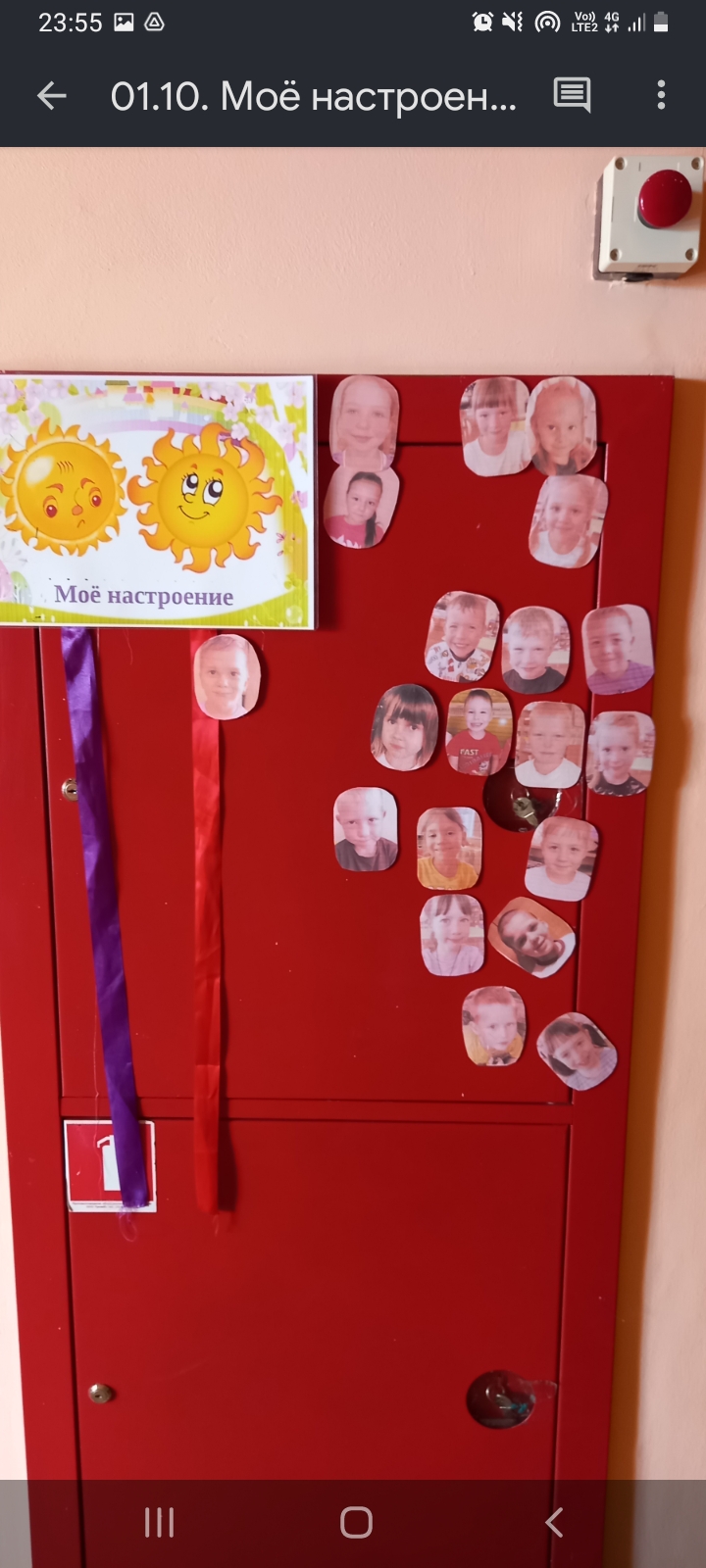 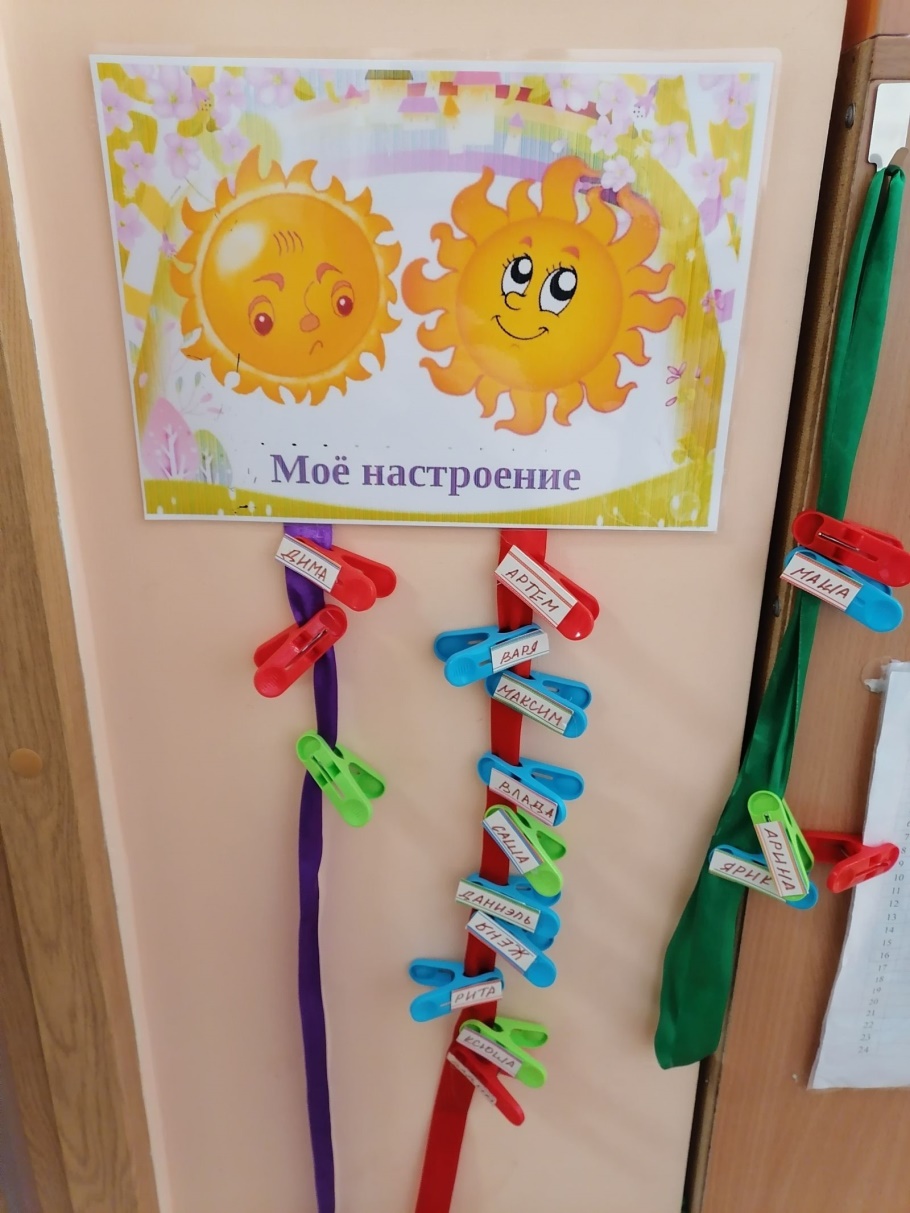 Правила группы
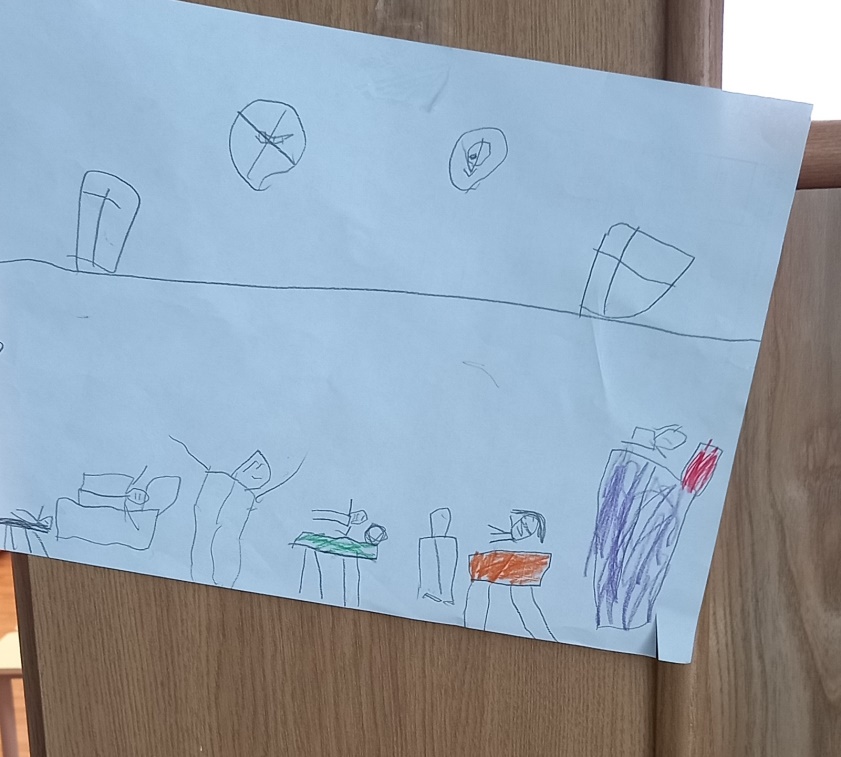 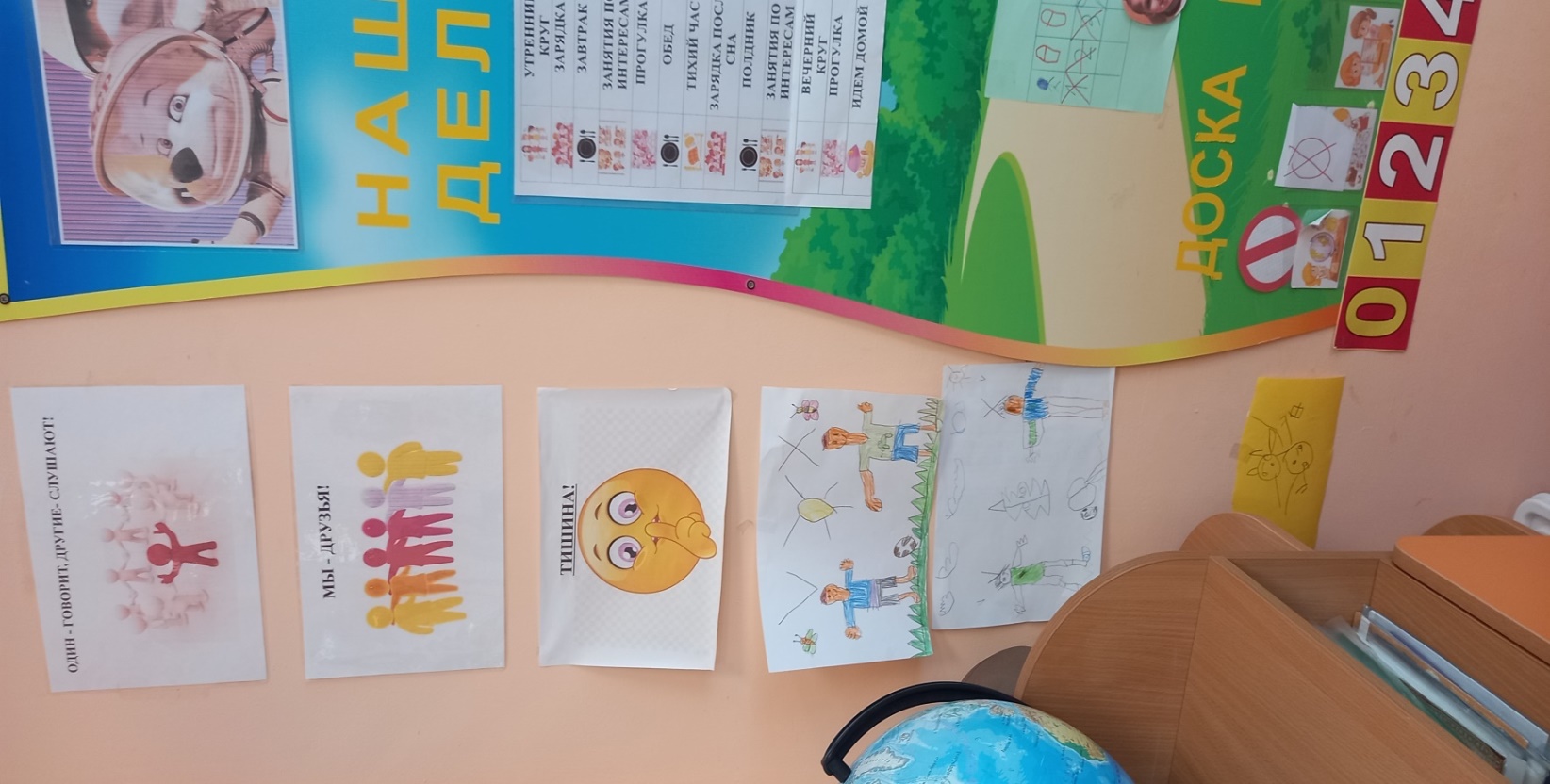 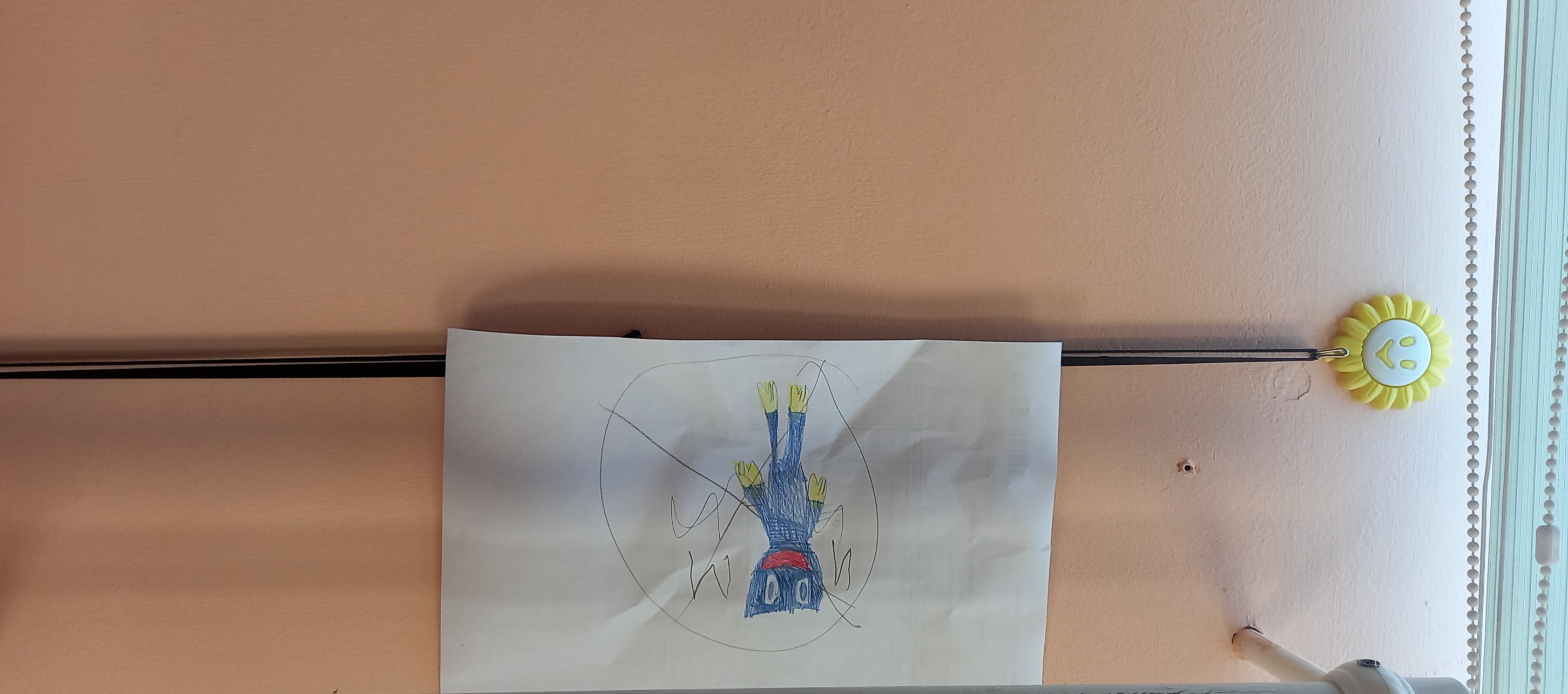 Игровые маркеры
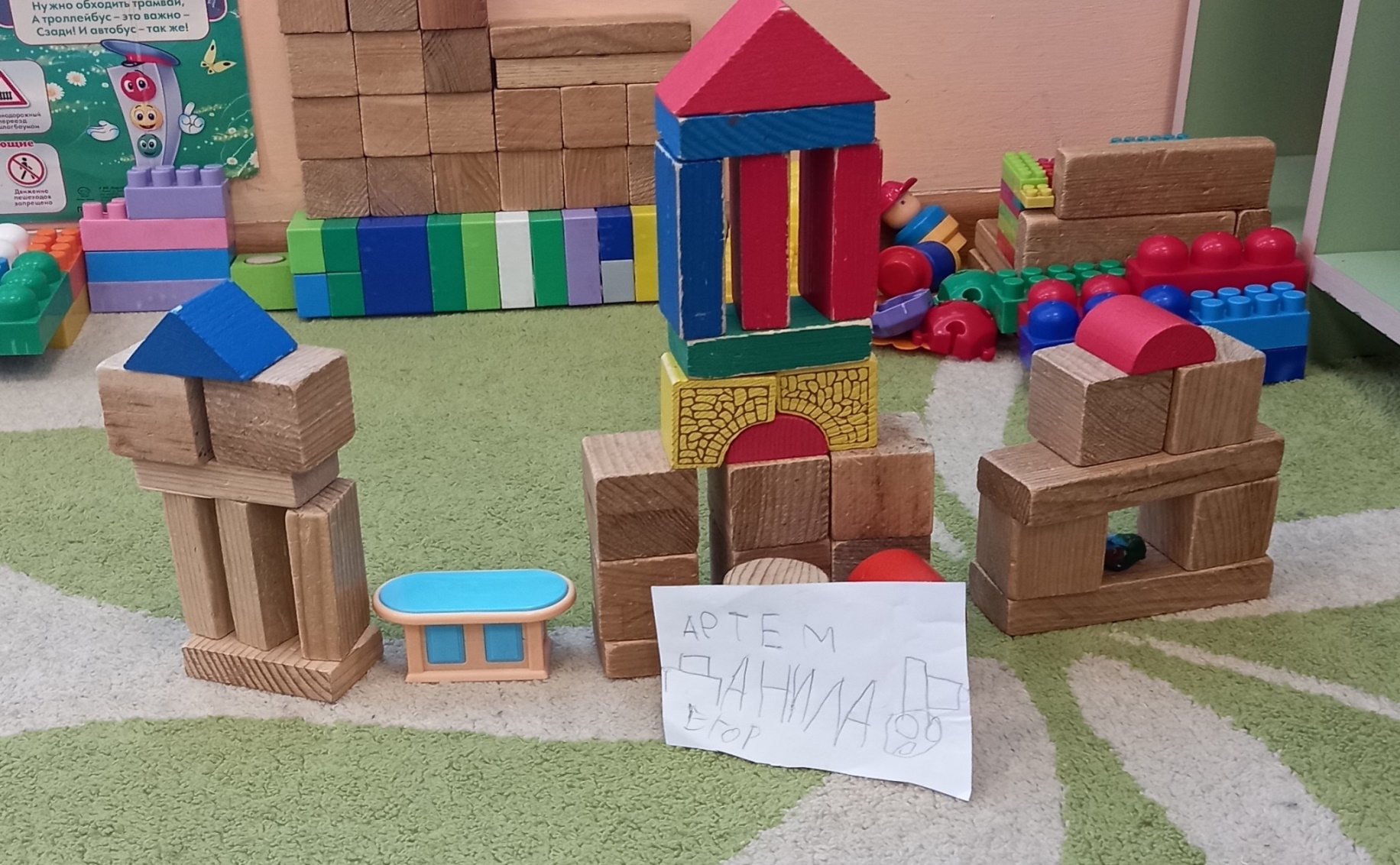 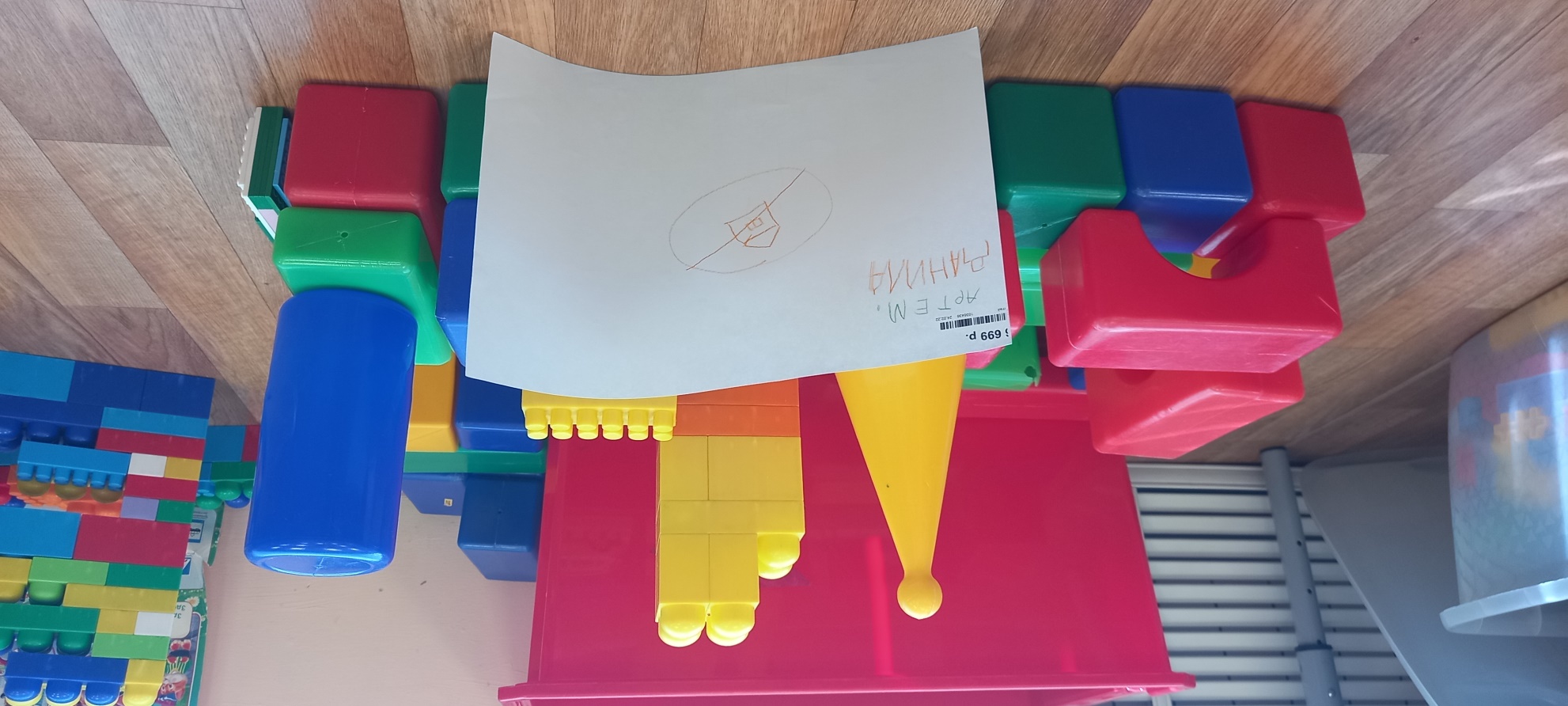 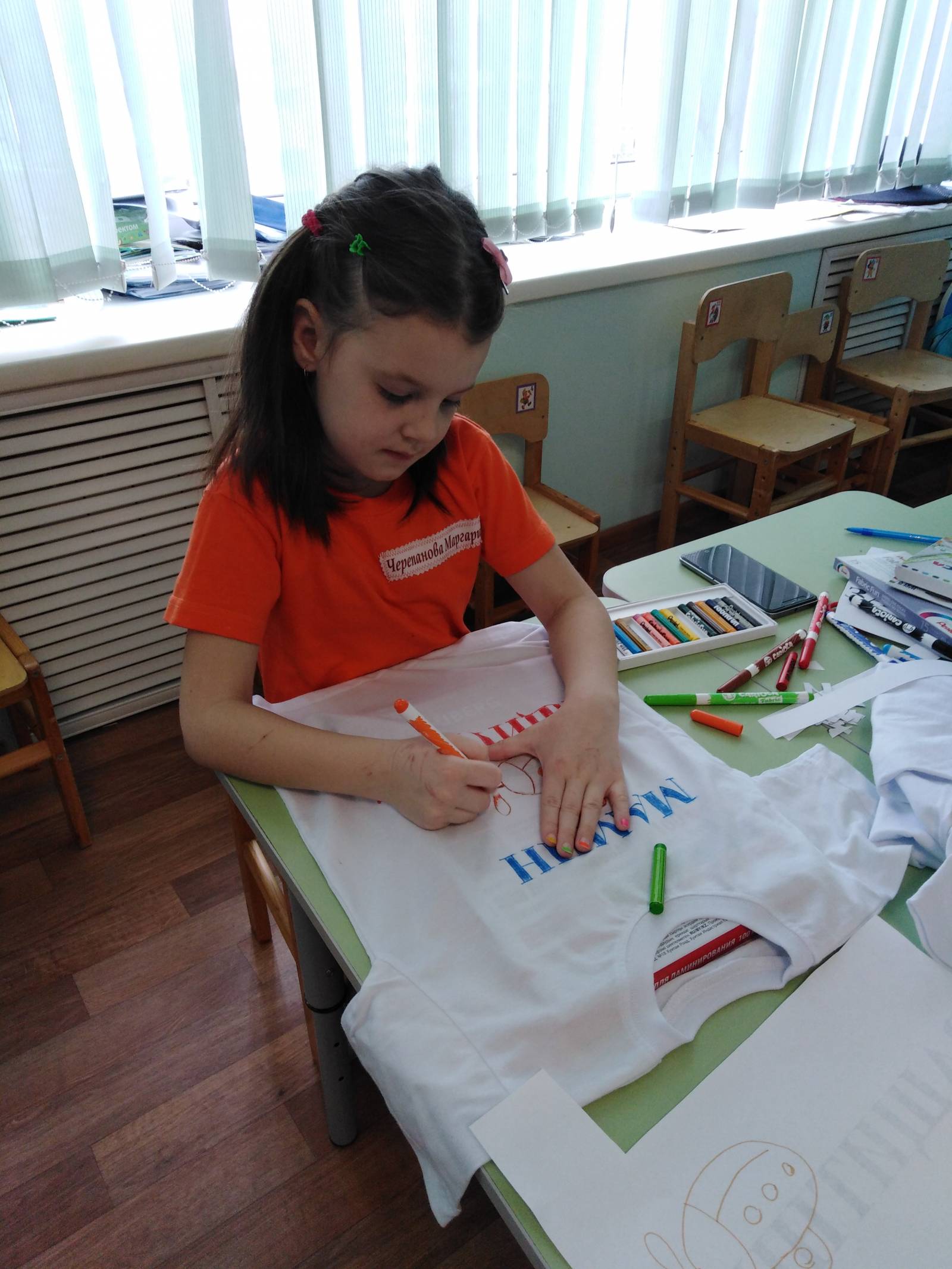 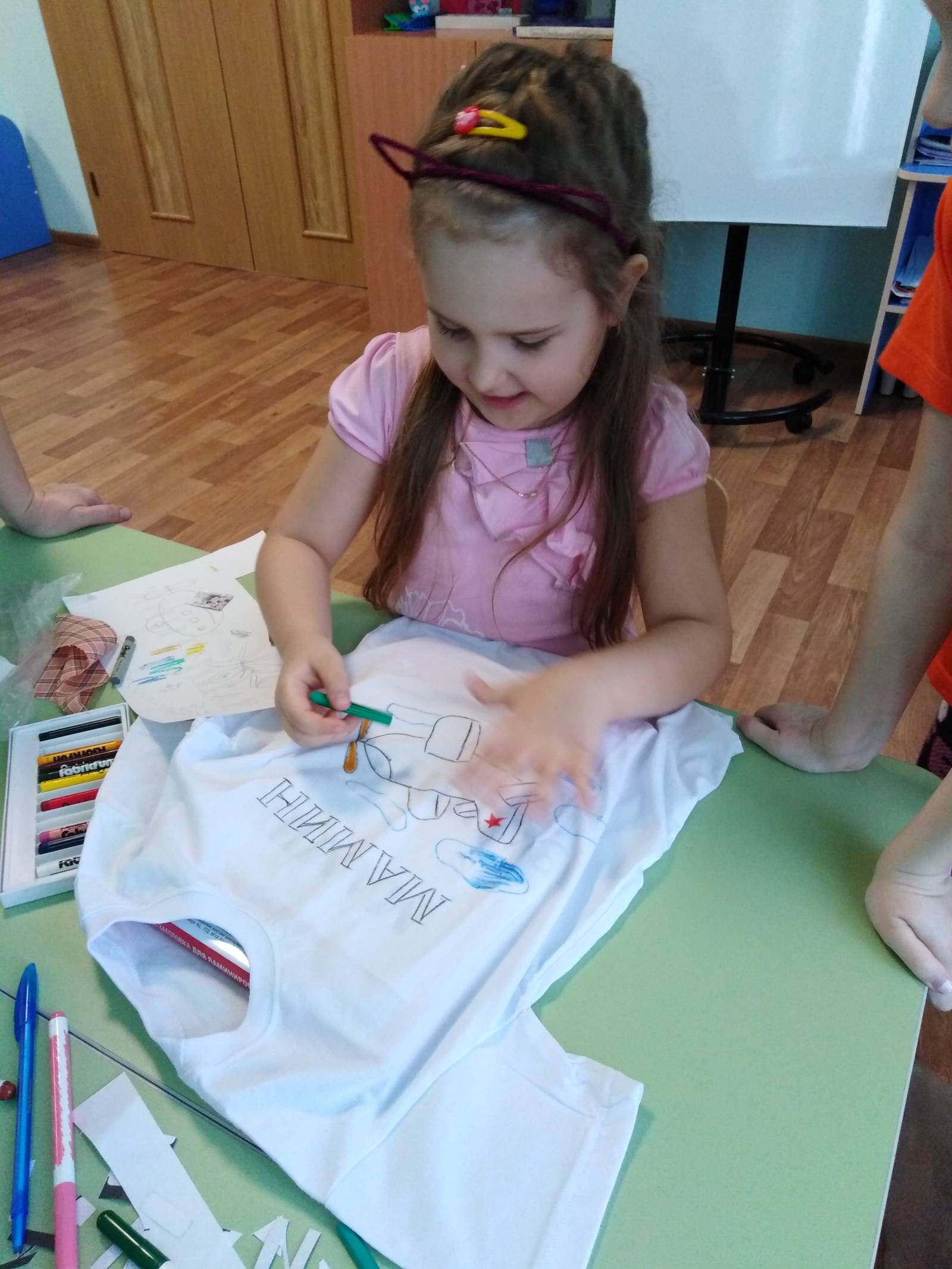 Творчество
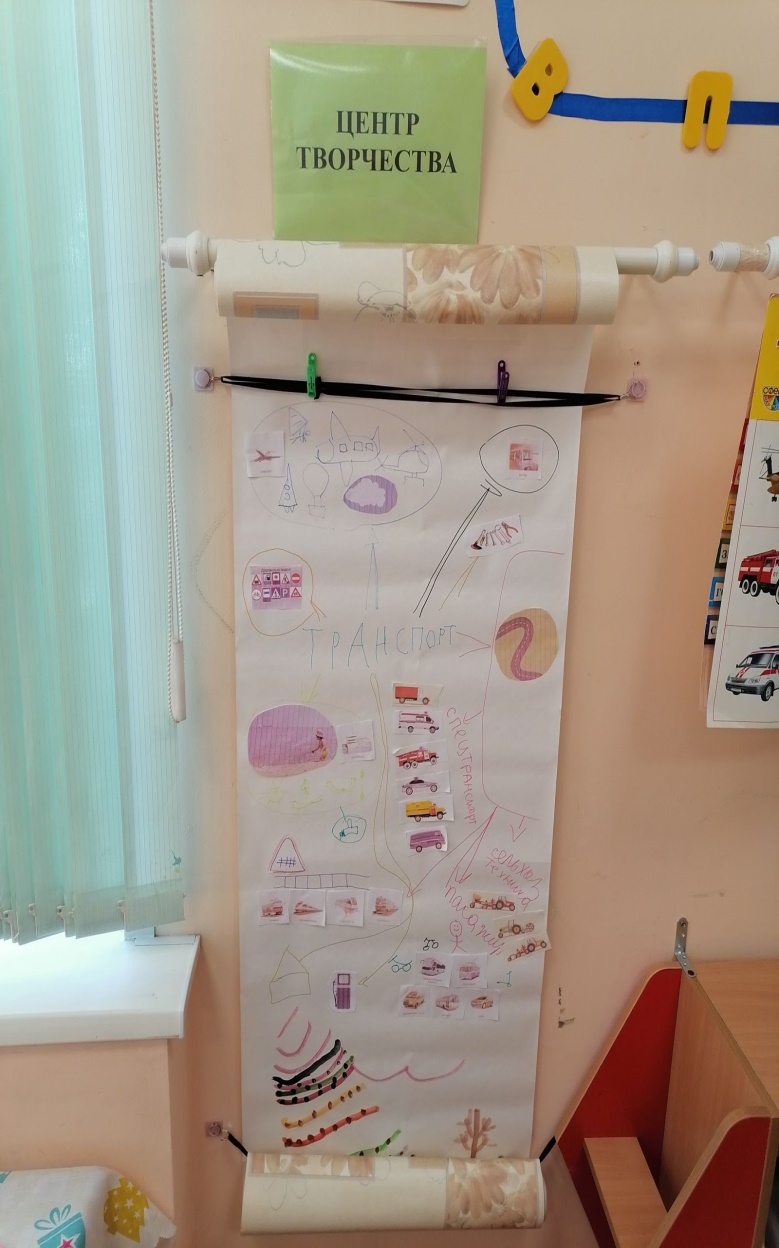 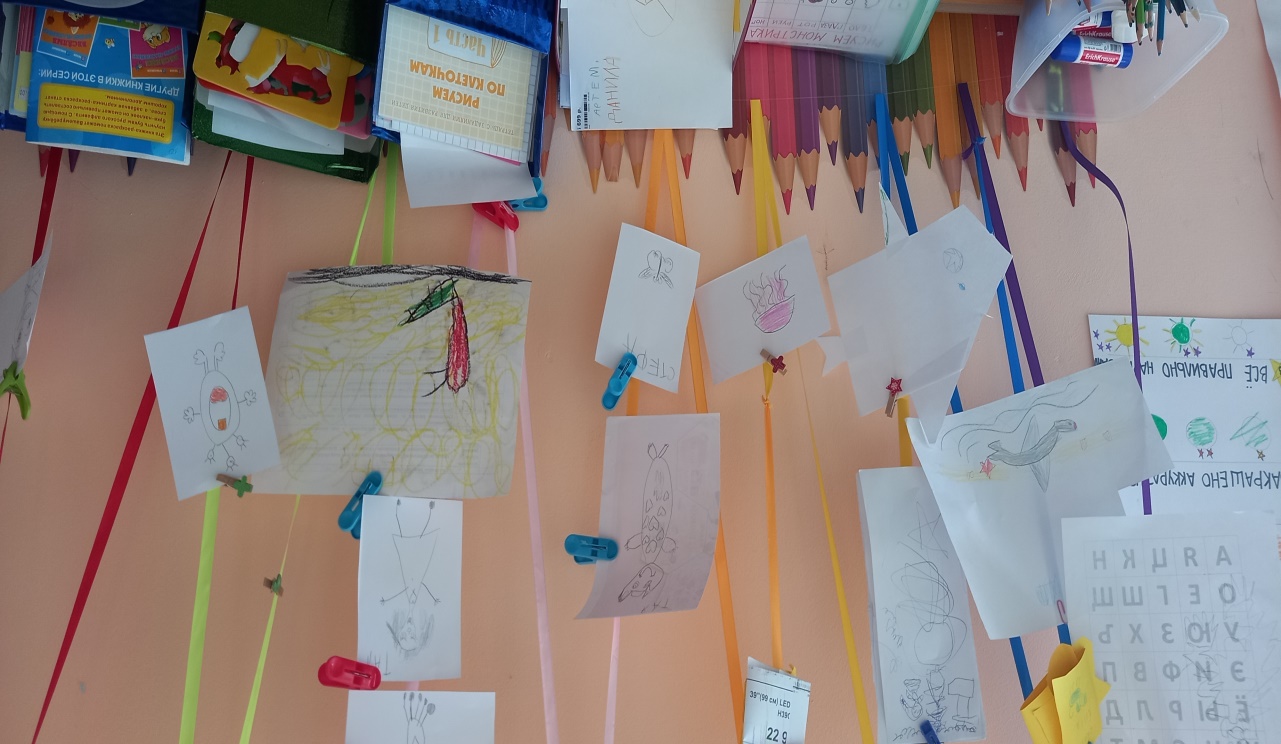 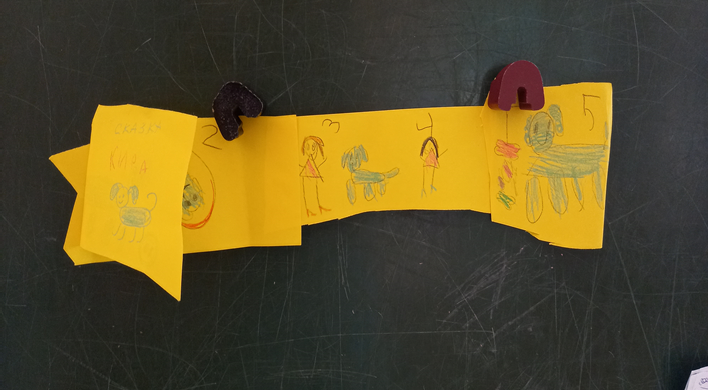 Деловые хлопоты
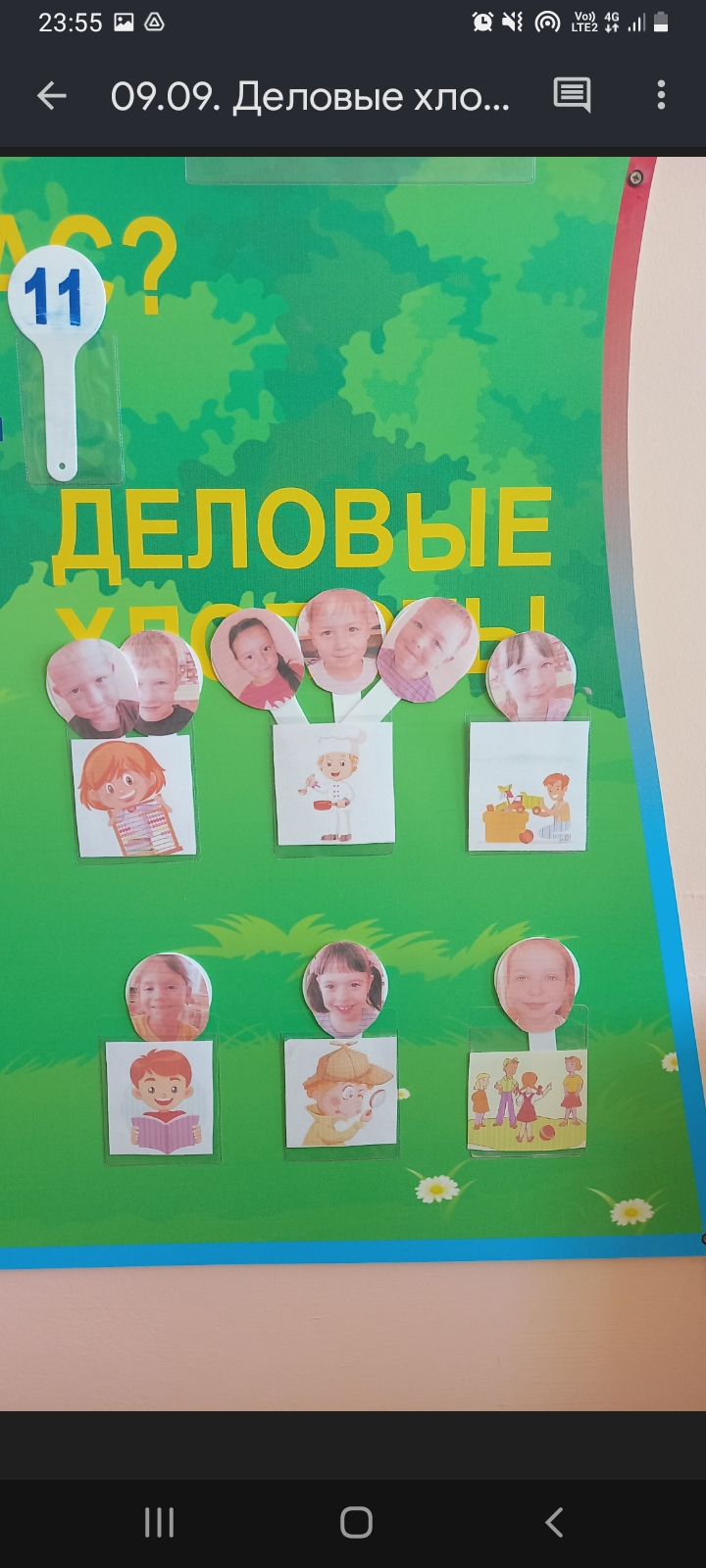 Линейный календарь
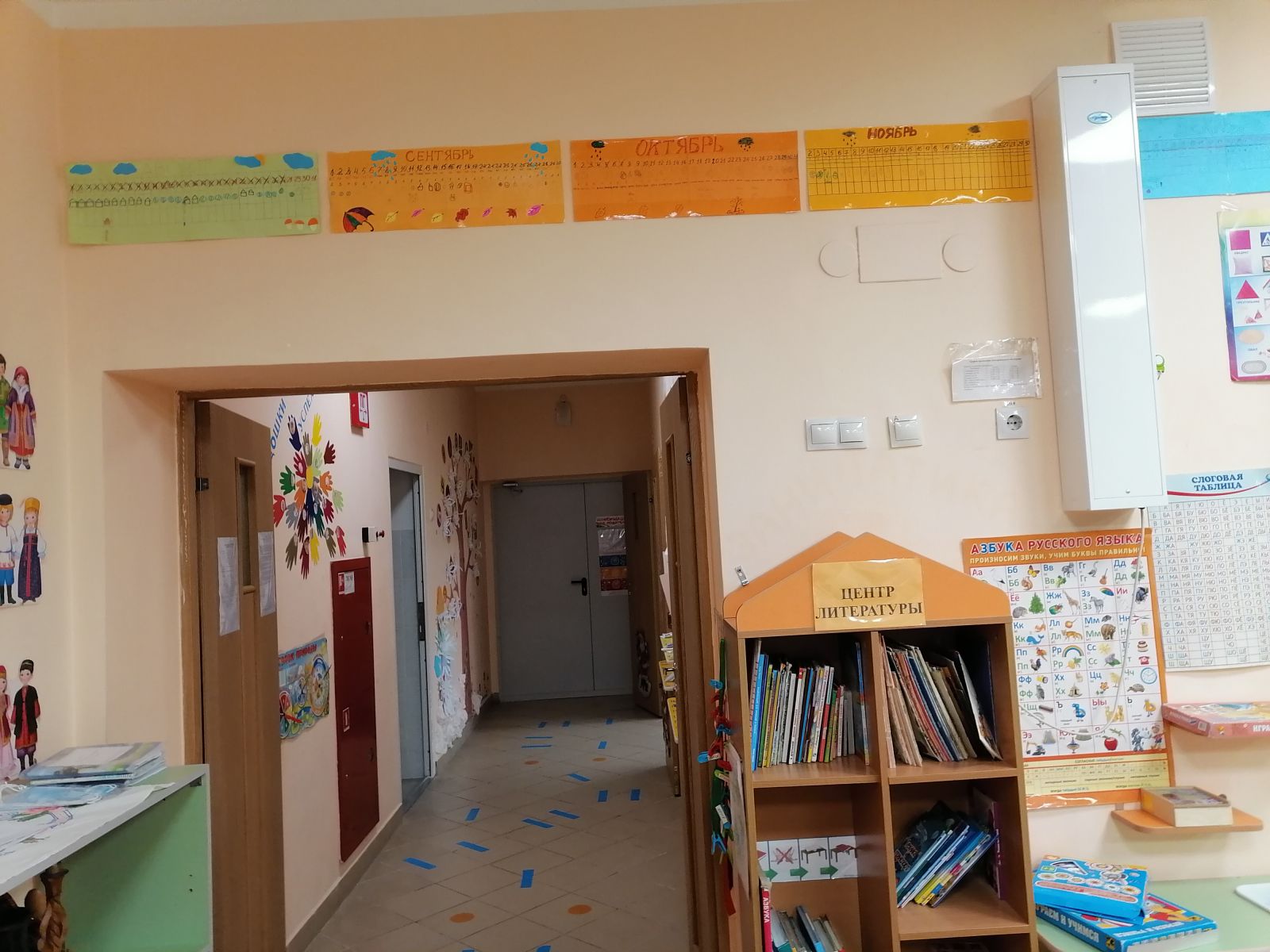 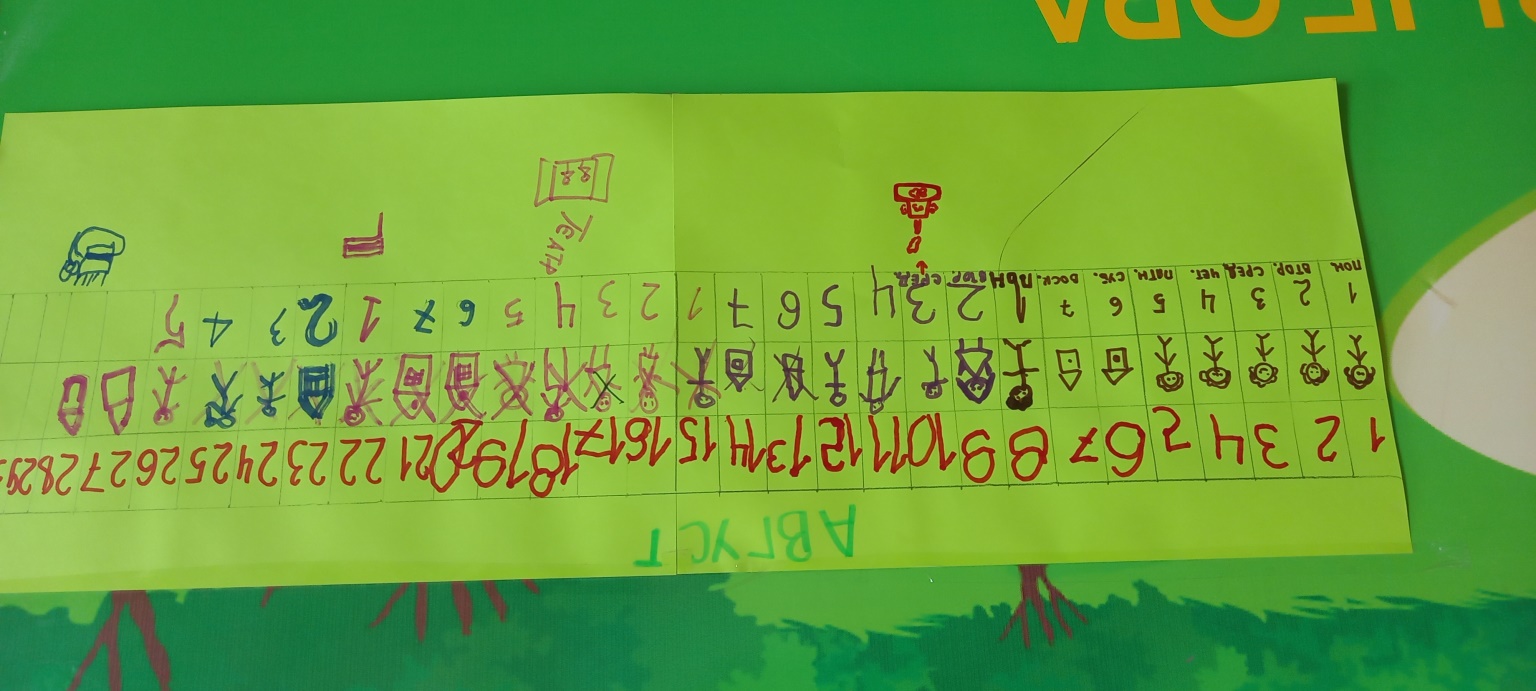 Детские доклады
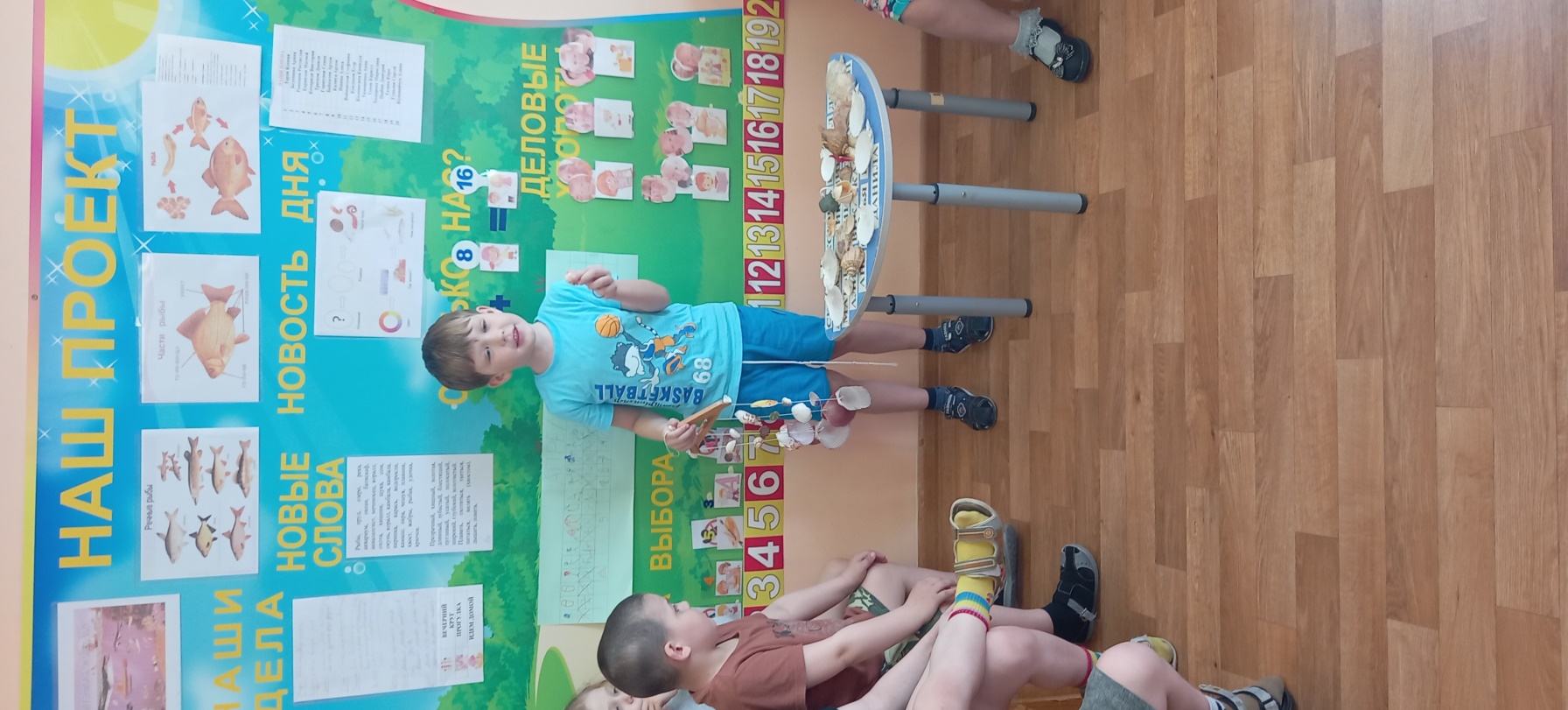 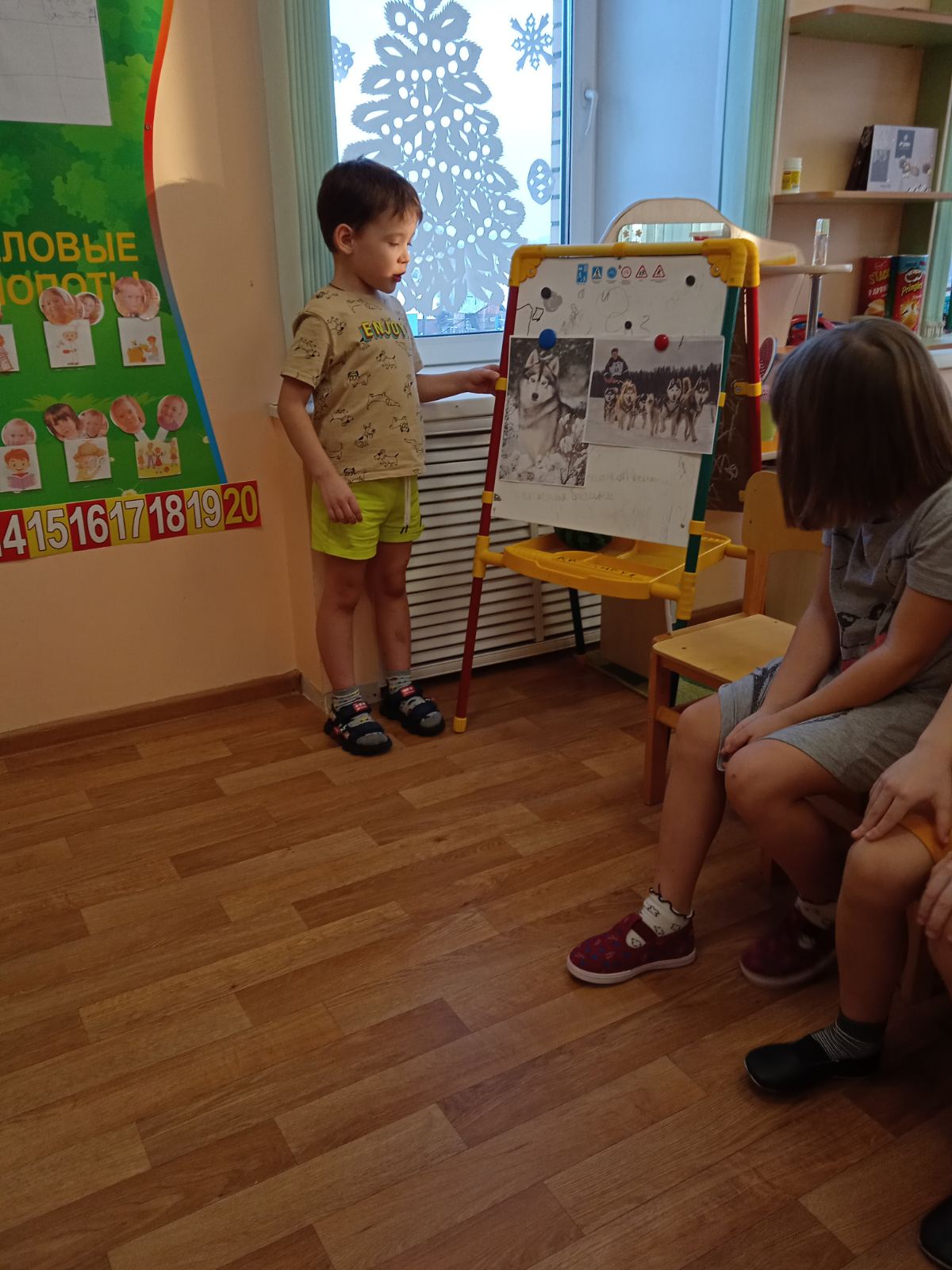 Графическая практика
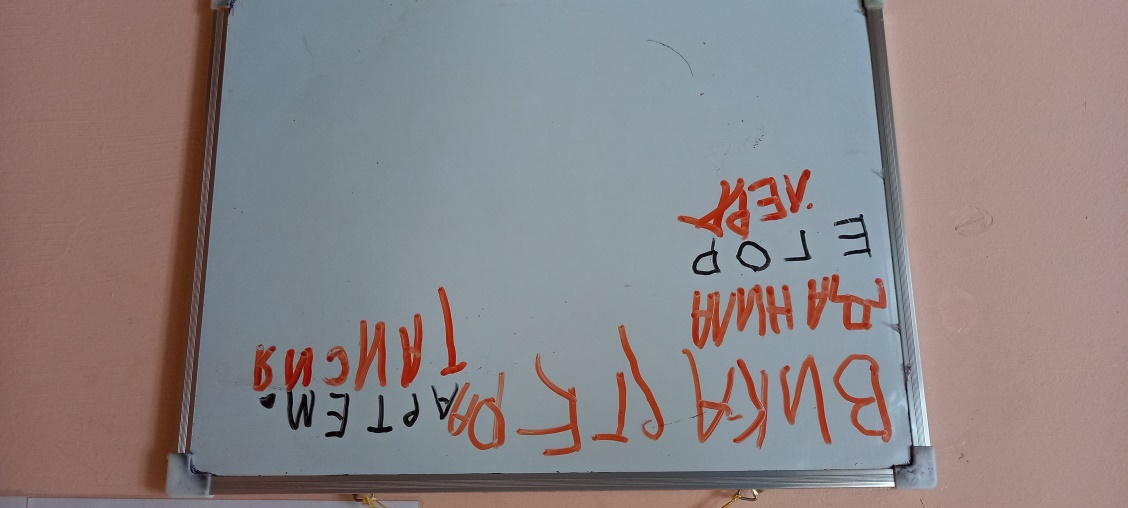 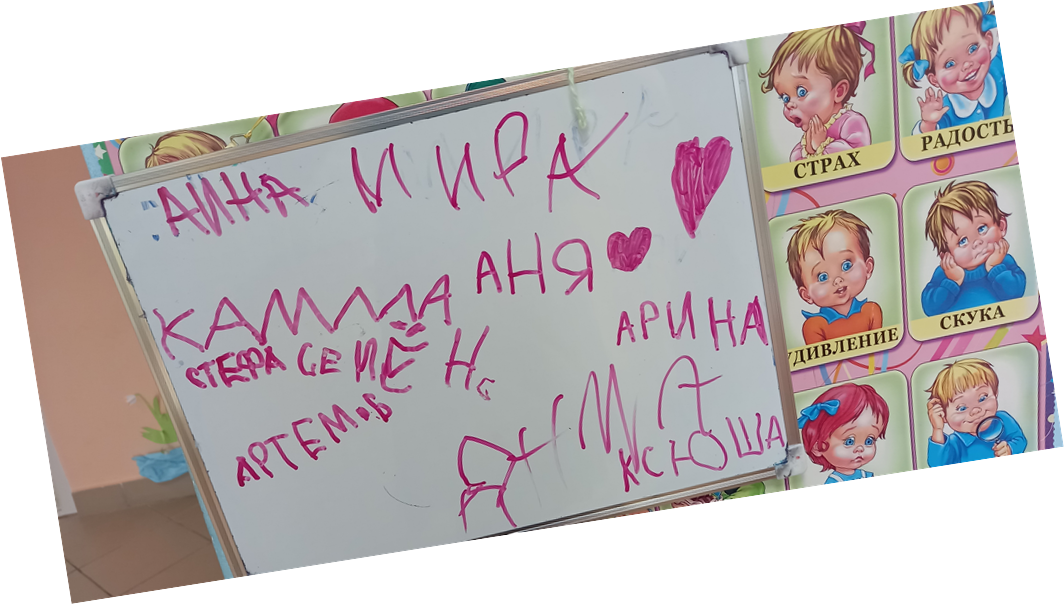 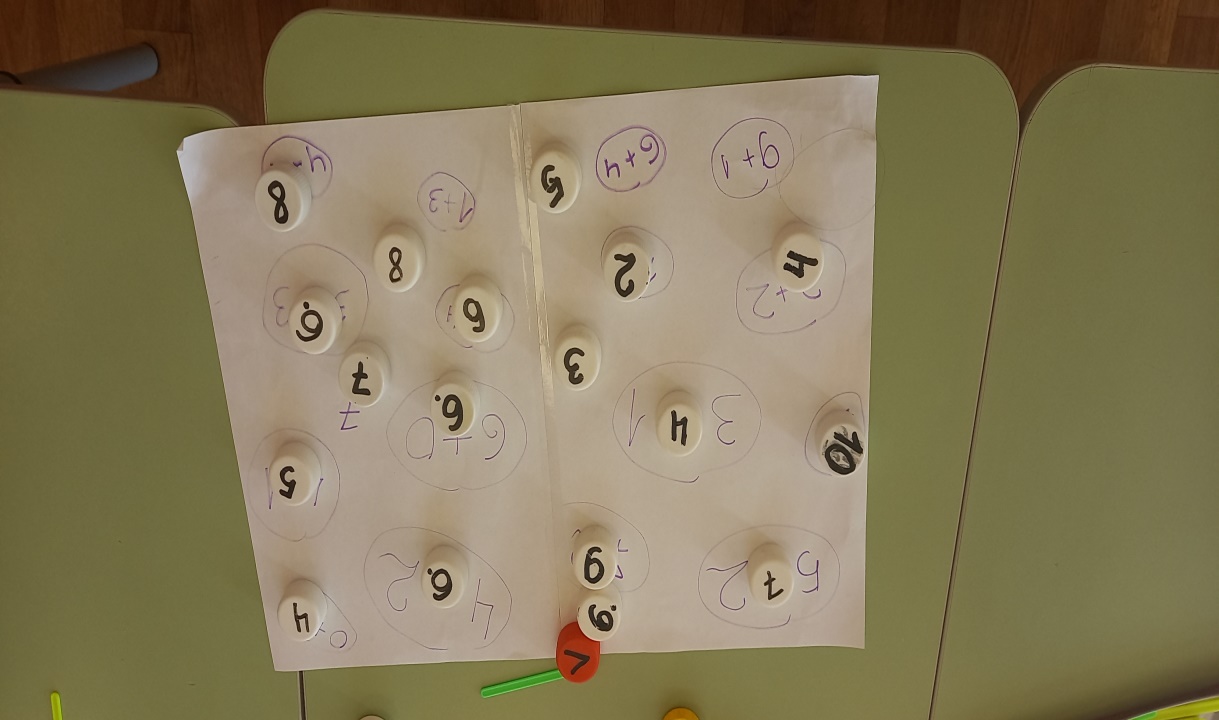 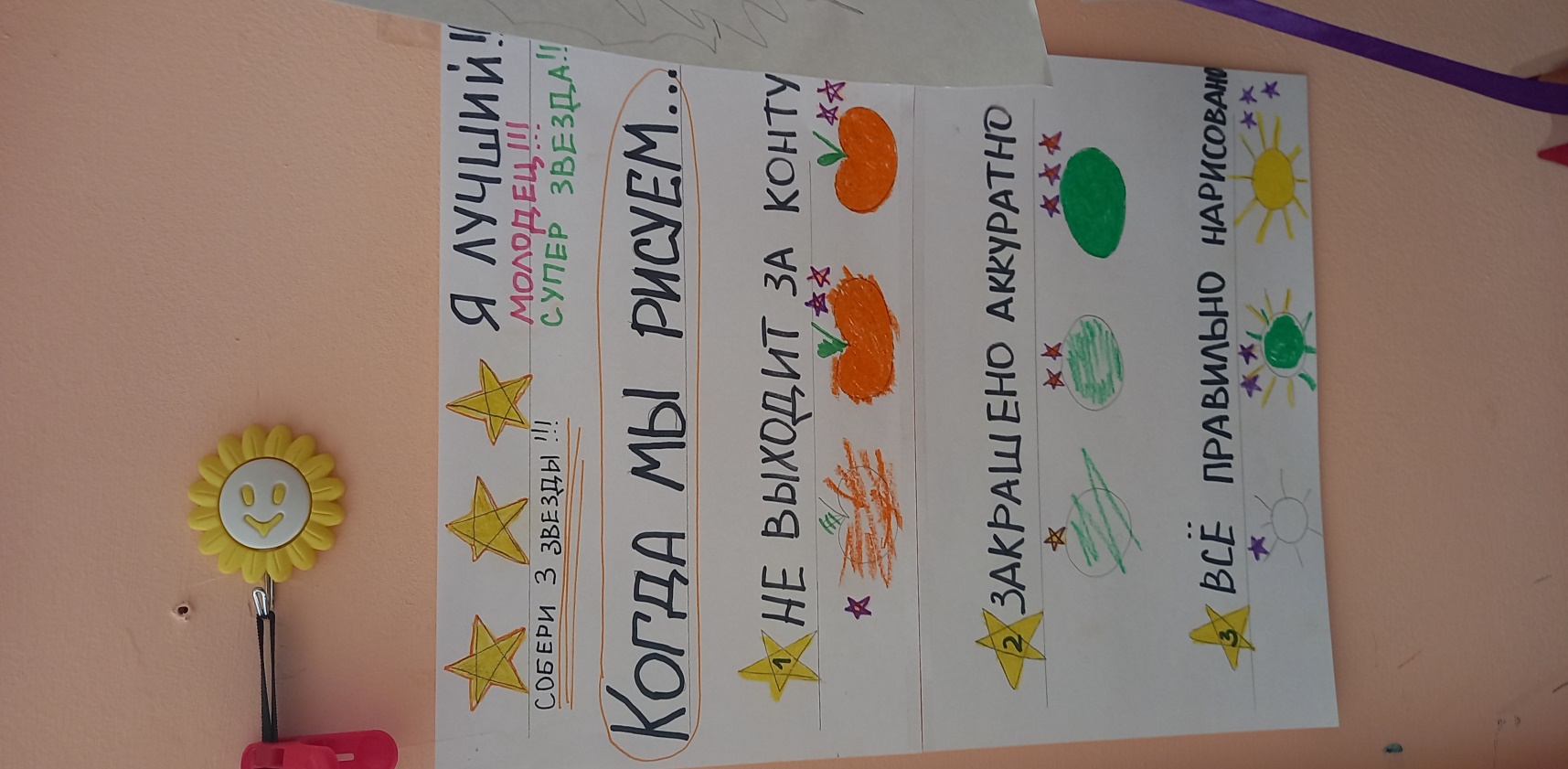 БЛАГОДАРЮ ЗА ВНИМАНИЕ!